Assessment and reporting
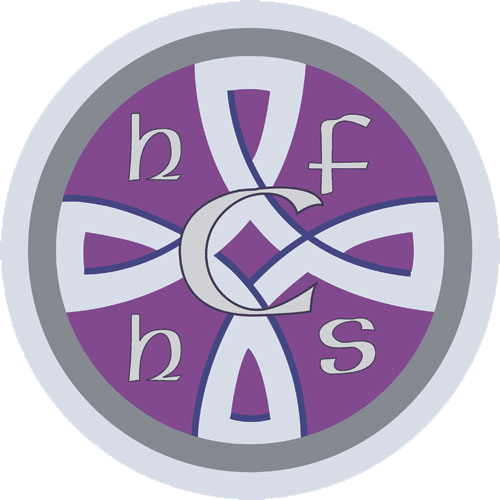 Year 10
Introduction
This booklet is a guide for parents so they can support their child’s learning.

This guide is to accompany your child’s report and shows a snapshot of progress to date. We anticipate that parents will help their child work on the areas for development. In this booklet, teachers have included links to websites and other supporting documents to help you to support your child in improving their work and reading more widely around the subject area.

The importance of assessment
Valid and reliable assessment will inform teachers about how well pupils in their class have learnt a particular topic and whether any adaptations will be needed to their planning or curriculum design.
Well-designed assessment should allow pupils to show how well they have learnt the knowledge taught. Pupils need to have learnt curriculum content sufficiently well in order to make progress.

What happens as a result of the assessment?
Assessment data will inform teachers and pupils about strengths in their understanding and gaps in their knowledge. This can be seen in teacher feedback and pupil response in pupil books and assessments. This will allow both teacher and pupil to focus on areas for improvement.
Assessment principles
Every subject specific curriculum is a planned progression model with knowledge built in depth and complexity lesson by lesson, topic by topic and year by year. 
Our assessment principles:

All summative assessments are knowledge focused and test an accumulation of knowledge learnt throughout the year. 
Content taught in Year 10 will be linked to the exam board specification and assessed at the end of Year 10. 
Content taught at KS3 will also be tested in Year 10.
All summative assessments are set centrally by the subject leader and are substantial in size and rigour
Each test will be between 50mins – 1hr 45mins
There will be two summative assessments per subject per year, mid-year and the end of year.
Pupils will be given two weeks-notice in advance of each assessment
Pupils will receive a revision list and links to the content being assessed – this will also link to the exam board specification.
Each assessment will use a variety of question types as directed by the exam board specification.  
Examples could include multiple choice, short and extended answers and the creation of a piece of work e.g., musical composition, painting or food dish.
Key terms
Formative assessments
Formative assessments have low stakes and carry no grade, which in some instances may discourage the pupils from doing the task or fully engaging with it.
An example of a formative assessment might be asking pupils to draw a concept map in class to represent their understanding of a topic or to answer quiz questions or contribute their ideas on a mini-whiteboard.

Mid-Year Examinations
The goal of the mid-year examinations is to evaluate pupil learning at the mid-point of the year. These exams will be graded. 

Year 10 Mock Examinations (End of Year 10)
Mock Exams are full practice papers for external examinations like GCSE's or BTEC's. They are vital because they allow for a complete check an accumulation of knowledge over a longer period of time. They:  
Ensure pupils revisit earlier material when studying for the real examinations.
Have been shown to improve pupil performance because pupils remember more through repetition and revisiting.(Lawrence, 2013, Khanna, 2013).
Take advantage of the testing effect – the demonstration that repeated testing results in better learning than repeated studying.
Are a form of retrieval practice – a learning approach that emphasizes recalling rather than encoding information.
Understanding your child’s report
The report contains information as follows:
Attendance and late to registration. 
Reading age indicator 
Reading lesson summary
Personal Development summary
Subject information including:
Subject 
Teacher name
Minimum expected or target grade
Attitude to learning score 1-4
Effort score 1-4
Homework score 1-4

More information about the scoring scale 1-4 are contained in this booklet and the accompanying letter.
ATL Scale
Effort Scale
Homework Scale
English
Year 10 Curriculum
English Curriculum KS4  - click this link to see our curriculum map for both English Literature and English language.
Exam Board and link
Pearson Edexcel :
https://qualifications.pearson.com/en/qualifications/edexcel-gcses/english-literature-2015.html
https://qualifications.pearson.com/en/qualifications/edexcel-gcses/english-language-2021.html
Formative Assessment
So far this year, our focus has been on English Literature and pupils have been assessed using low stakes recall tasks. 
Summative Assessment
Throughout the term, students have completed essays on ‘An Inspector Calls’’ focusing on understanding the plot, characters and themes. 
How can my child extend their learning?
GCSE pod – pods on language skills and literature texts
NET English on YouTube https://www.youtube.com/@NETEnglish1
BBC Bitesize
Maths
Year 10 Curriculum
Maths Curriculum KS4 - click this link to see our curriculum map.


Formative Assessment
Pupils are assessed using a combination of end of unit tests with detailed feedback to improve, starters which focus on recall and retrieval, ‘think, pair, share’ questioning, and mini-whiteboards. Homework is set on ClassCharts and is primarily based around the ‘MathsWatch’ learning platform where pupils can view useful videos of key topics as well as engage in independent study.

Summative Assessment
Each half term pupils complete one (and sometimes two) full units of study. These cover the full KS4 National Curriculum. 
The unit tests are all made from past GCSE questions. This exposure to real-exam questions enables pupils to experience full GCSE questions without the associated pressure of the exam hall. After each test the solutions are fully modelled to pupils, who are then directed to specific topics based upon their own areas for development.
How can my child extend their learning
Practise! The best way to improve your maths is to do maths! Work should be constantly revisited and improved upon. For additional support, we recommend attending Maths Clinic where one of our Maths teachers is always on hand to provide additional help and guidance.

MathsWatch - The MathsWatch platform allows full access to the curriculum and provides instant feedback. https://vle.mathswatch.co.uk

GCSE Pod - GCSE Pod provides high-quality content and assessment and repeated practice has been proven to increase student attainment by one grade. https://www.gcsepod.com/
Combined Science
Year 10 Curriculum
Science Curriculum  KS4 - click this link to see our curriculum map.
Exam Board and link
AQA Combined Science Trilogy GCSE

Formative Assessment
Pupils are assessed using a combination of teacher assessment during lessons, through verbal questioning and answers, use of whiteboards, written answers and self-assessment during class activities. 

Summative Assessments
Pupils take a 1hr15 paper in each of Biology, Chemistry and Physics.  These scores out of 70 marks each are combined to give an overall percentage and current working at grade. Assessments in Science are completed in exam conditions and consist of short answer questions, labelling diagrams, multiple choice questions, long answer questions and drawing and labelling apparatus and models.

How can my child extend their learning?
FreeScienceLessons
Seneca
Tassomai
Religious Education
Year 10 Curriculum
Religious Education Curriculum KS4 - click this link to see our learning journey.

Exam Board and link 
Students are studying Eduqas GCSE Religious Studies Specification B (full course)
GCSE Religious Studies | Eduqas

Formative Assessment
Pupils are assessed using a combination of end of unit tests with detailed feedback to improve, low stakes starters and mini whiteboard activities in class.

Summative Assessments
The assessments are essay style questions, marked according to exam criteria. 
How can my child extend their learning?
Seneca | Online Learning & Tutoring for A Level, GCSE & KS3 (senecalearning.com)
Bible Gateway
YOUCAT
Triple Science
Year 10 Curriculum
Science Curriculum KS4 - click this link to see our curriculum map.

Exam Board and link
AQA Biology GCSE
AQA Chemsitry GCSE
AQA Physics GCSE

Formative Assessment
Pupils are assessed using a combination of teacher assessment during lessons, through verbal questioning and answers, use of whiteboards, written answers  and self-assessment during class activities. 

Summative Assessments
Pupils take a 1hr45 paper in each of Biology, Chemistry and Physics.  These scores out of 100 marks are given individually and therefore pupils can have a different current working at grade for each of the science subjects. Assessments in Science are completed in exam conditions and consist of short answer questions, labelling diagrams, multiple choice questions, long answer questions and drawing and labelling apparatus and models.

How can my child extend their learning?
FreeScienceLessons
Seneca
Tassomai
Core Physical Education
Year 10 Curriculum
PE Core Curriculum KS4 - click this link to see our learning journey

Formative Assessment
Pupil knowledge is assessed through a range of practical activities including drills and small sided / full games and performances. Pupils are assessed in each activity module of which there are 5 modules of work, coving half a term each. Pupils are assessed using the Eduqas GCSE PE practical assessment matrix.
Summative Assessment
The summative assessment is the average taken from the module assessments up to the point of reporting to parents/carers.
How can my child extend their learning?

BBC SPORT
Oak National Academy
Olympics website
Wimbledon Tennis
Netball
Women and girls football
The Football Association
Basketball
Personal Development
Year 10 Curriculum
PSHE/RSE Curriculum KS4 - click this link to see our learning journey

Formative Assessment
In lessons, pupils are taught the statutory requirements of the PSHE/RSE curriculum. These lessons are a significant part of the whole school Personal Development programme. 
All PSHE/RSE lessons are taught in mixed ability form classes. These important lessons cover issues and areas of life which young people will be affected by in different ways and at different times. As such, we do not carry out any summative assessment and do not use grades to measure progress. Instead, teachers carry out a baseline assessment before teaching anything new. As pupil learning in the three main topics of ‘Living in the Wider World’, ‘Health and Wellbeing’ and ‘Relationships’ will come from a number of sources, we can only see whether they have made progress in their learning if we have established the knowledge, understanding, attributes, skills, strategies, beliefs and attitudes they had before any new teaching took place. This baseline assessment is re-visited at the end of the lesson or topic. During lessons, a wide variety of strategies are used to assess learning, including; questioning, discussion, role-play, hot-seating, draw and write, storyboards/cartoon strip/scenario script writing, responding to a scenario, picture or video clip, self-assessment on continuum scale.Twice yearly, pupils complete an online activity which presents them with scenarios relevant to their recent learning which allow them to apply their knowledge in a meaningful context.
How can my child extend their learning?
BBC TEACH Relationships Education
BBC CITIZENSHIP
HOW GOVERNMENT WORKS 
https://www.youngminds.org.uk/
Art
Year 10 Curriculum
Art Curriculum KS4 - click this link to see our curriculum map.
Exam Board and link
GCSE Art and Design - click this link to see exam board specification.
The GCSE course is geared towards the requirements and demands of the AQA GCSE syllabus. Pupils are encouraged to respond to starting points with their own individual and personal ideas which they are to develop through sustained and independent study to a suitable outcome. Pupils are encouraged to work using their own initiative, utilising the skills and practices of the previous years in order that they become fluent in the art making process.
The practices of conducting independent research and recording ideas are vital, particularly in preparation for the art exam. Both skills are undertaken regularly as part of directed homework’s and continued independently.
The qualification is 60% coursework and 40% exam.
Unit 1 – Personal Portfolio in Year 10 and Year 11
Unit 2 – Externally Set Assignment in Year 11
For Unit 2 tasks are set by the Examining Board AQA; marked by school and externally moderated.
Formative Assessment
Within the units of work teachers use questioning to establish ‘where pupils are at’ and how much they have learned/understood. Verbal feedback/intervention (individually and as a group) within lessons are critical to improving pupil artwork as it progresses. In addition, pupils assess their own work as part of their Art practice. Pupils also produce written annotations and evaluations, where they assess and critique their own work
Summative Assessment
Each unit is assessed separately out of 96 marks.  pupils are assessed on four areas: AO1 - Researching artists, AO2 - Experimenting with a range of media, AO3 - Recording ideas and AO4 producing final outcomes. Annotation is a focus throughout both units.
How can my child extend their learning?
www.tate.org.uk
National Gallery
Art and Design
Business Studies
Year 10 Curriculum
Business Curriculum KS4 - click this link to see our curriculum map. 

Exam Board and link Edexcel GCSE https://qualifications.pearson.com/en/qualifications/edexcel-gcses/business-2017.html 

Formative Assessment
There is a range of different assessments that are used throughout the year.  There will be low stake assessment such as presentations, questioning and teacher led discussions.  There will be more rigorous ongoing assessment at the end of each topic, and this will include multiple choice questions, in-class written assessment and end of topic homework's involving questions which prepare for summative assessment.  Each task assessment will be given a grade linked to the GCSE grading criteria.

Summative Assessments
Pupils are assessed using a combination of multiple-choice questions, numerical calculations and extended writing. 

How can my child extend their learning?
https://www.youtube.com/@tutor2u-official
https://www.tutor2u.net/business/blog/gcse-igcse-business-studies-revision-notes-master-listing
https://www.gcsebusiness.com/
Computer Science
Year 10 Curriculum
Computing Curriculum KS4 - click this link to see our curriculum map. 

Exam Board and link
OCR J277 GCSE Computer Science - click this link to see the exam board Specification. 

Formative Assessment
Pupils are assessed using a combination of teacher assessment during lessons through verbal questioning and answers, use of low stakes quizzes, written answers and self-assessment during class activities. 

Summative Assessment
GCSE pupils are tested after each GCSE topic. Assessments are completed in exam conditions and consist of short answer questions, multiple choice questions and long answer questions. In the end of year assessment pupils will sit a written exam paper with a range of questions from past exam papers.

How can my child extend their learning?
GCSE POD
Smart Revise
BBC Bitesize 
Craig'n'Dave
Dance
Year 10 Curriculum
Dance Curriculum KS4 click this link to see our curriculum map.

Formative Assessment
Throughout the year, students in Dance have been taking low-stakes tests to check their understanding of choreographic and performance skills. These tests, including vocabulary quizzes, have helped them learn and remember important terms and concepts.
Summative Assessment
Year 10 students are preparing for a summative choreography assessment to be performed in six weeks, focusing on creativity, technical skill, and collaboration. They will be assessed on Physical Skills (e.g., travel, turns, elevation, gesture, floor work), Dynamic Qualities (e.g., fast/slow, strong/light, flowing/abrupt), Spatial Awareness (e.g., pathways, levels, directions, spatial design), and Relationships (e.g., lead and follow, mirroring, action and reaction, contact, formations). Their final performance will demonstrate their ability to integrate these elements effectively.
How can my child extend their learning?
Students need to revise all vocabulary and terminology to ensure they progress in their learning. Reviewing these terms will reinforce their understanding and help them apply the concepts effectively in their dance practice. Additionally, they can watch the set phrases they will be starting soon by visiting this link -  https://www.aqa.org.uk/resources/dance/gcse/dance/teach/set-phrases. Watching these set phrases will give them a head start and a better grasp of the movements and techniques they will be working on, further enhancing their preparation and confidence for the upcoming term.
Drama
Year 10 Curriculum
Drama Curriculum KS4 - click this link to see our curriculum map.

Formative Assessment
Pupils have devised and performed their own plays and completed a written log comprising of 2500 words.  This was carried out over a 6-week period.  

Summative Assessment
This year pupils sat a mock exam based on Blood Brothers.  Section one and section two following the AQA GCSE specification.  This is two thirds of the written exam they will be expected to complete at the end of year 11.  

How can my child extend their learning?
Pupils can re-watch blood brothers.
Complete all tasks on the revision check list.
Try to go to the theatre over the summer and watch a play making notes on the acting skills on show by two or more actors
Engineering
Year 10 Curriculum 
Engineering KS4- click this link to see our curriculum map. 
Exam Board and link 

WJEC Level 1/2 Vocational Award in Engineering (Technical Award) wjec.co.uk/umbraco/surface/blobstorage/download?nodeId=36655 
Formative Assessment 
Students will have formative assessments each term monitoring their progress through practical tasks and theory knowledge up to June of Y10.  

Summative Assessment 
Students will begin their official coursework in June of Y0, completing unit 1 (make and portfolio 40%) by Christmas of Y11, Unit 2 (redesign and portfolio 20%) by February half term, then completing unit 3 (external exam 40%)  as an exam in the summer.  

How can my child extend their learning? 
As the course is in its infancy showing interest in engineering documentaries and YouTube tutorials is the most beneficial method of familiarising themselves with the subject area at this point, I would also recommend researching career paths and required grades for associated further education.
Enterprise
Year 10 Curriculum
Enterprise Curriculum KS4 - click this link to see our curriculum map. 

Exam Board and link
https://qualifications.pearson.com/en/qualifications/btec-tech-awards/enterprise-2022.html 
Formative Assessment
There is a range of different assessments that are used throughout the year.  There will be low stake assessment such as presentations, questioning and teacher led discussions.  There will be more rigorous ongoing assessment at the end of each topic, and this will include multiple choice questions, in-class written assessment and end of topic homework's involving questions which prepare for summative assessment.  Each task assessment will be given a grade linked to the BTEC Level 1 /2 grading criteria.

Summative Assessment
At the end of year 10 pupils will have completed a Peason Set Assignment which is a new task annually which requires pupils to submit a unit of study associated with micro, small or medium enterprises.  They will have to complete 5 different task focussing on activities of an entrepreneur, aims and objectives, market research internal and external influences on business success or failure.  This assignment will be submitted in either December or May.  They will receive a score out of 60.  It will contribute towards 30% of their overall grade. 

How can my child extend their learning?
https://www.youtube.com/watch?v=8Ah2EH9Du-0&list=PLJl5rFr3KefARZDnXOpKEPe37TzSUWfS6 
https://www.youtube.com/watch?v=hQkkdTTUPCw
https://time2resources.co.uk/Pearson-BTEC-Level-1-2-Tech-Award-Enterprise
ASDAN
Year 10 Curriculum
ASDAN Curriculum KS4 - click this link to see our curriculum map. 

What is ASDAN?
ASDAN (Award Scheme Development and Accreditation Network) programmes and qualifications are nationally recognised and well regarded by Further/Higher Education such as colleges and universities, as well as employers. Achieving an ASDAN accredited course shows a pupil's ability to engage in learning and develop personal, social and work-related skills as well and improving their Maths and English. At Holy Family High School, pupils' study for their Bronze, Silver and Gold certificate in Person Development. 

Assessment
There is no examination as pupils are expected to keep a folder of evidence which is externally assessed in order to gain their certification in Bronze, Silver and Gold. In Years 10 and 11, pupils complete a folder of evidence which is exchanged for credits and equates to a Bronze, Silver and Gold Certification. It is expected that all pupils will earn their Bronze Certificate by the end of Year 10 with some working towards their silver.  In Year 11, pupils work towards their silver and gold certificates. 

The modules of study are:
• Communication 
• My community 
• Sport and leisure 
• Independent living 
• My environment 
• Number handling 
• Health and wellbeing 
• World of work 
• Science and technology 
• The wider world 
• Expressive arts 
• Beliefs and values

How can I support my child?
ASDAN Website | Home
NCFE Level 1/2 Food and Cookery
Year 10 Curriculum
NCFE Curriculum KS4 - click this link to see our curriculum map. 

Exam Board and link
https://www.ncfe.org.uk/qualification-search/qualification-detail/ncfe-level-12-technical-award-in-food-and-cookery-973

Formative Assessment
Pupils are assessed throughout the year using a combination of teacher assessment during lessons through verbal questioning and answers, written answers in end of unit tests, and peer and self-assessment of practical work.

Summative Assessment
For end of year assessment pupils will sit a written exam paper with a range of questions from past exam papers.  They will also complete a practical assessment which will give them an opportunity to demonstrate a range of practical skills, creativity, organisation and presentation skills. 

This was be assessed in line with NCFE grades.  40% of their final grade came from the written exam, 60% from the practical assessment.

How can my child extend their learning?
British Nutrition Foundation
The Eatwell Guide
Food a Fact of Life
Food and Nutrition
Year 10 Curriculum
Food Curriculum KS4 - click this link to see our curriculum map.

Exam Board and link
EDUQAS GCSE Food Preparation & Nutrition
Click this link to see the exam board specification

Formative Assessment
Pupils are assessed throughout the year using a combination of teacher assessment during lessons through verbal questioning and answers, written answers in end of unit tests, and peer and self-assessment of practical work.

Summative Assessment
For end of year assessment pupils sat a written exam paper with a range of questions from past exam papers.  They also completed a practical assessment which gave them an opportunity to demonstrate a range of practical skills, creativity, organisation and presentation skills.  This was assessed in line with GCSE grades.  50% of their final grade came from the written exam, 50% from the practical assessment.

How can my child extend their learning?
British Nutrition Foundation
The Eatwell Guide
Food a Fact of Life
French
Year 10 Curriculum
French Curriculum KS4- click this link to see our curriculum map.

Exam Board and link : AQA French GCSE

Formative Assessment
Pupils are assessed using a combination of verbal questioning, low stakes testing, whiteboard work and self-assessment and through regular homework tasks. Each half term pupils complete GCSE past papers in Listening and Reading.

Summative Assessment
Pupils will sit a number of module tests over the course of the year to fine-tune their listening, reading, speaking and writing skills.  

How can my child extend their learning?
www.languagesonline.org.uk
www.kerboodle.com
www.language-gym.com
www.pearsonactivelearn.com
Geography
Year 10 Curriculum
Geography Curriculum KS4 - click this link to see our curriculum map.

Exam Board and link
AQA AQA | Geography | GCSE | Geography 
Formative Assessment
pupils are assessed using a combination of baseline tests, low stake quizzes, think, pair, share, questioning, teacher led thinking deeper questioning, in class feedback as well as homework using Seneca, Educake, GCSEPOD and practise exam questions.

Summative Assessment
GCSE pupils are tested after each GCSE topic with one Physical paper testing Coasts and Glaciation and the second, a human paper testing development. The results of both assessments are combined to give an overall current working grade. 
How can my child extend their learning?
Geography: AQA GCSE (senecalearning.com)
GCSE Geography - BBC Bitesize
AQA GCSE Geography Revision (physicsandmathstutor.com)
Topics - Internet Geography
Coolgeography - GCSE - Revision Zone
Health and Social Care
Year 10 Curriculum
H&S Curriculum KS4 - click this link to see our curriculum map. 

Exam Board and link
https://qualifications.pearson.com/en/qualifications/btec-tech-awards/health-and-social-care.html 

Formative Assessment
There is a range of different assessments that are used throughout the year.  There will be low stake assessment such as presentations, questioning and teacher led discussions.  There will be more rigorous ongoing assessment at the end of each topic, and this will include multiple choice questions, in-class written assessment and end of topic homework's involving questions which prepare for summative assessment.  Each task assessment will be given a grade linked to the BTEC Level 1 /2 grading criteria.
Summative Assessment
At the end of year 10 pupils will have completed a Peason Set Assignment which is a new task annually which requires pupils to submit a unit of study associated with PIES developmental stages, and lifestyle factors that can impact an individual's development. They will have to complete 4 different task focussing on activities of PIES characteristics, lifestyle factors, life events their impact and how individuals adapt to these events. This assignment will be submitted in either December or May.  They will receive a score out of 60.  It will contribute towards 30% of their overall grade. 
How can my child extend their learning?
https://www.cqc.org.uk/
https://www.hsj.co.uk/ 
https://www.nhs.uk/ 
https://www.healthcareers.nhs.uk/explore-roles/explore-roles
History
Year 10 Curriculum
History Curriculum KS4-  click this link to see our curriculum map. 

Exam Board and link
We are following the EDEXCEL syllabus in History:
Edexcel GCSE History (2016) | Pearson qualifications

Formative Assessment
pupils are assessed using low-stakes recall quizzes and recap activities in lessons.  Their understanding is regularly assessed through questioning and through written activities in lessons.  Pupils also have a more formal assessment (typically at the end of a unit of work) based on GCSE past paper exams.

Summative Assessment
The Summer exam tested a range of historical skills and topics:
Anglo-Saxons: How far do you agree (argument)? 16 marks
Cold War: Explain the consequences of an event.  8 marks
Germany: Source utility question.  8 marks

How can my child extend their learning?
Use the materials provided on Teams (typically all of our lessons for the unit can be found here).  In addition, use on-line platforms to boost subject knowledge:
GCSEPod
GCSE History - Edexcel - BBC Bitesize
ICT
Year 10 Curriculum
Curriculum KS4 - click this link to see our curriculum map. 

Exam Board and link
Level 1/2 Vocational Award ICT (Technical Award) - click this link to see the exam board Specification. 

Formative Assessment
Pupils are assessed using a combination of low-stakes quizzes, teacher-led practical activities, homework and pupil-led personal response activities for each project. Their understanding is regularly assessed through questioning and written activities in lessons. Verbal feedback is given regularly to allow pupils to improve their progress.

Summative Assessment
During Year 10 pupils will submit their Unit 2 controlled assessment. This grade is sent to the exam board for moderation and will count towards 60% of their overall grade at the end of Year 11. 

How can my child extend their learning?
GCSE POD
BBC Bitesize 
Level 1/2 Vocational Award ICT Unit 1 Course Companion – Textbook available to hire from school.
Music
Year 10 Curriculum
Music Curriculum  KS4 - click this link to see our curriculum map. 

Exam Board and link
BTEC Tech Award Level 1/2 in Music Practice - click this link to see the exam board Specification. 

Formative Assessment
A variety of formative assessments are used throughout the year including teacher, self and peer assessment. Assessment is used in Music to assist pupils in improving their outcomes and in knowing where their individual strengths lie. Work is assessed and monitored throughout the year using a variety of activities: call and response, closed and open questioning, verbal feedback, recall quizzes and performances. Verbal feedback (individual and group) is given regularly to allow pupils to improve their progress. Pupils are encouraged to perform regularly both formally and informally.

Summative Assessment
During Year 10 pupils will submit their Unit 1 & 2 controlled assessments. This grade and work will been sent to the exam board for moderation and will count towards 60% of their overall grade at the end of Year 11. 

How can my child extend their learning?
Music Theory Exercises
BBC Bitesize Music
musicca.com
Spanish
Year 10 Curriculum
Spanish Curriculum KS4 - click this link to see our curriculum map. 

Exam Board and link AQA Spanish GCSE

Formative Assessment
Pupils are assessed using a combination of verbal questioning, low stakes testing, whiteboard work and self-assessment and through regular homework tasks. Each half term pupils complete GCSE past papers in Listening and Reading

Summative Assessment
Pupils will sit a number of module tests over the course of the year to fine-tune their listening, reading, speaking and writing skills

How can my child extend their learning?
www.languagesonline.org.uk
www.kerboodle.com
www.language-gym.com
www.pearsonactivelearn.com
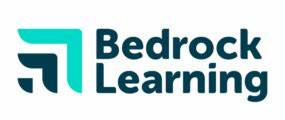 Pupils are asked to complete two Bedrock ‘lessons’ as homework in English each week. 
Bedrock makes it possible to ensure regular reading of culturally enriching texts, while also improving reading fluency and comprehension. Vocabulary and grammar are learned while reading rich, interesting texts. The texts are a mix of fiction and non-fiction from a wide range of topics and they are read aloud so that pupils can hear expert reading. 
Parents should create their own account through the ‘Guardian signup’ tab using the access code provided by school.
app.bedrocklearning.org.
Please contact Mrs. Leonowicz if you would like support downloading and using the Bedrock app on this email:
j.leonowicz@holyfamilyhighschool.co.uk
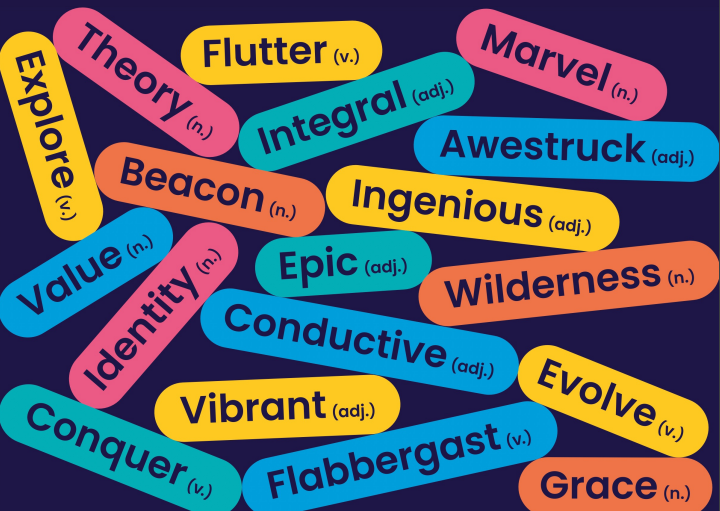